Unit: Product PlanningProduct Life Cycle
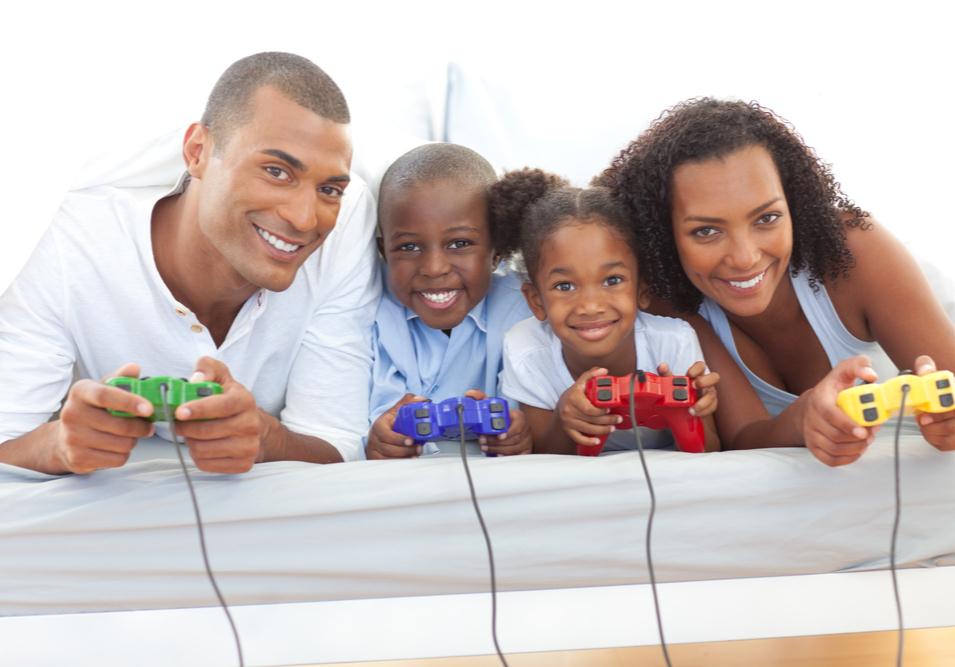 What is a product?
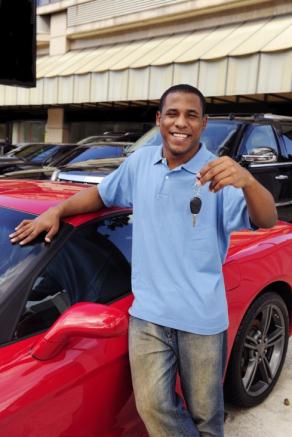 Product- Anything offered to a market that might satisfy a want or a need.
A product includes everything a customer receives in exchange.
For example, a car purchase may include:

Car
Owner’s manual
Warranty
Free maintenance
Special status
Joy
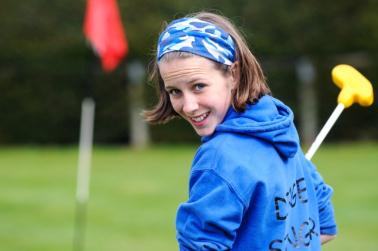 [Speaker Notes: Have students list everything included when purchasing a digital camera, or a television.

A television might include: Owner’s manual, warranty, remote control, family time, happiness, hdmi cable]
Product Life Cycle
A product life cycle represents the stages of the product on the market
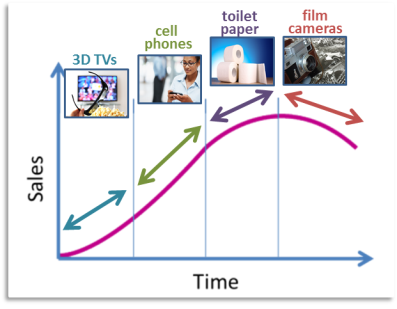 Introduction- product first placed on the market
Growth- customers begin buying product
Maturity-  sales slow down or level off
Decline- sales and profits drop
[Speaker Notes: Have students guess the stages of the following:
OLED (organic light-emitting diode) TVs- Introduction
Blueray- Growth
DVD- Maturity
Video Cassette- Decline]
Product Line and Product Mix
Product Line- group of closely related products
Product Mix- all product lines for sale
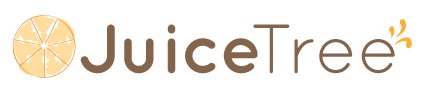 Fresh produce
Beverages
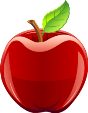 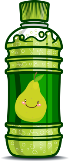 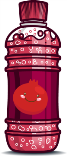 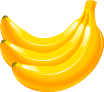 Canned goods
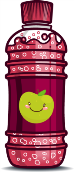 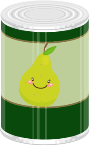 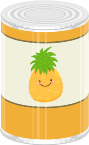 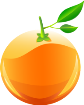 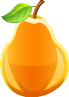 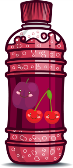 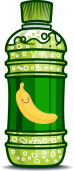 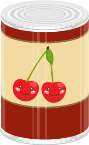 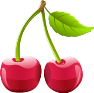 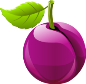 Width of mix- number of different product lines sold by a company (ex. 3 product lines)
Length of mix- total number of products sold in all lines (ex. 14 fruit products)
[Speaker Notes: Width of the mix? 3 product lines (produce, canned, beverages)
Length of the mix? 14 fruit products]
Managing the Product Mix
Businesses must make adjustments on a regular basis to maintain an effective product mix.
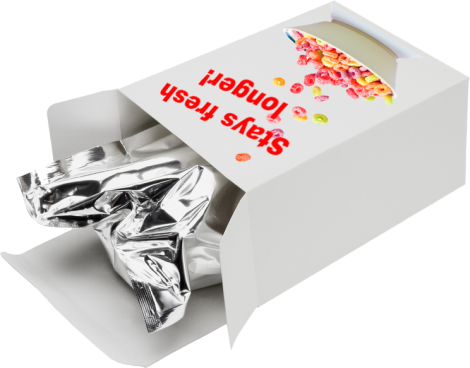 3 ways to adjust:
1. Change Existing Products
Product Modification
Product Extension
2. Delete Products
3. Develop New Products
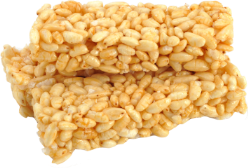 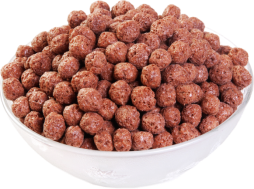 DISCONTINUED
[Speaker Notes: Have students list products they use that have been modified or extended.
Have students used products that have been deleted from a product line?
What new products have students used?]
Managing the Product Mix
Managing the number of products is a critical task.
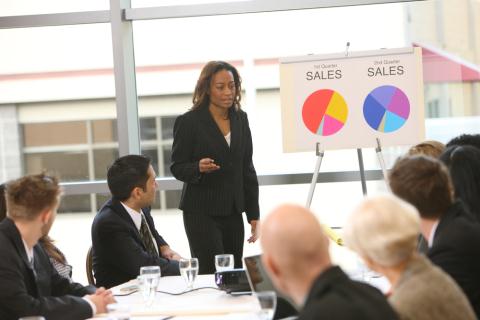 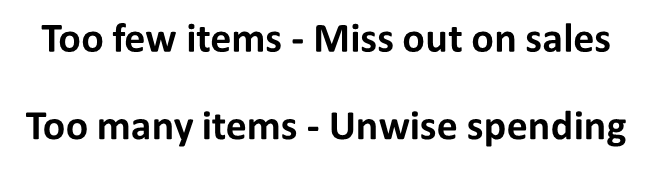 Classification of Products
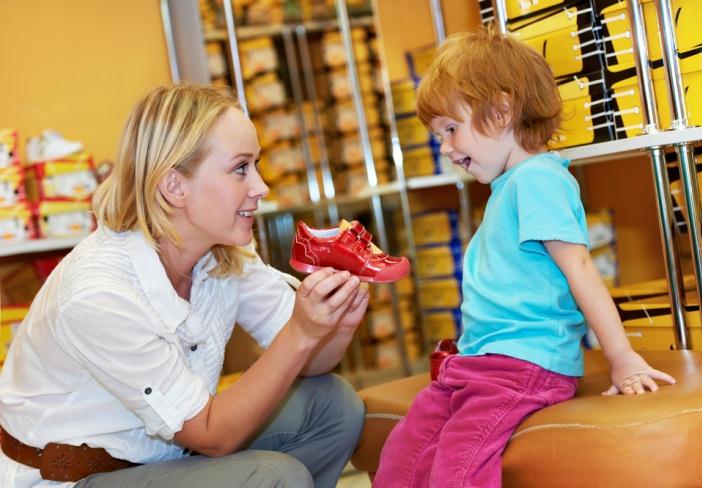 Goods and Services
Good- A product you can touch
Service- A product you cannot touch
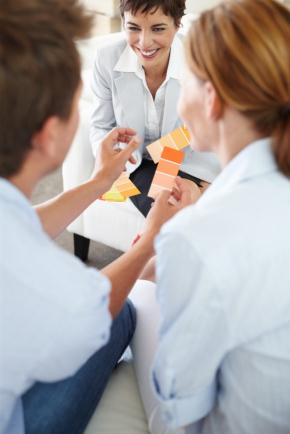 An interior designer giving advice to customers is a service. Or she can sell them items like carpet, paint, or furnishings. These are goods.
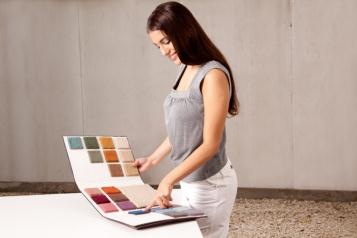 [Speaker Notes: Have students list as many goods and services as they can think of.]
Consumer Products
[Speaker Notes: Have students list some examples of the three types of consumer products]
Branding and Packaging
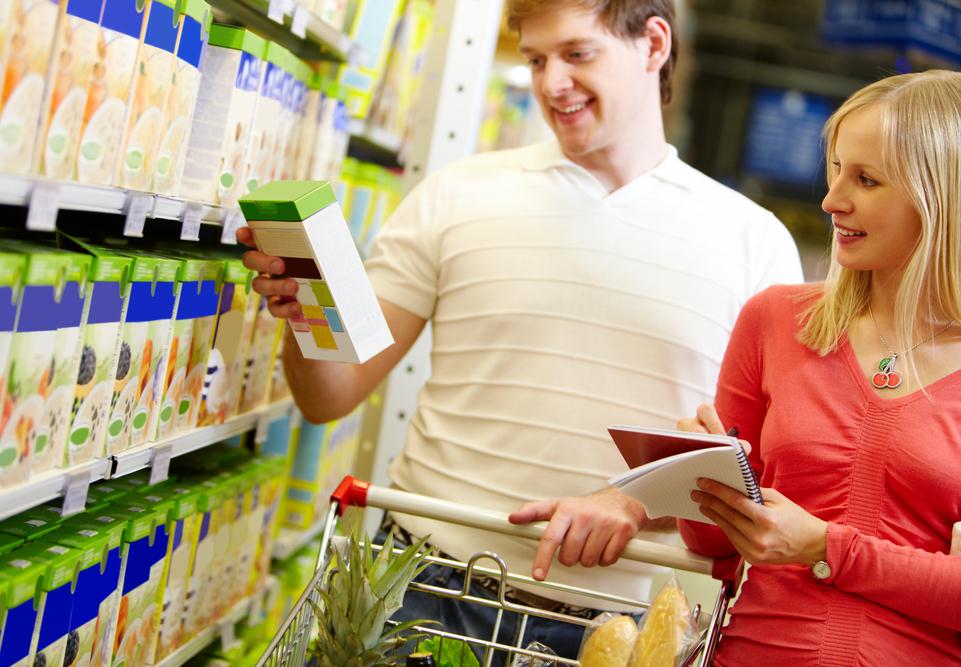 Brand- A product’s identity
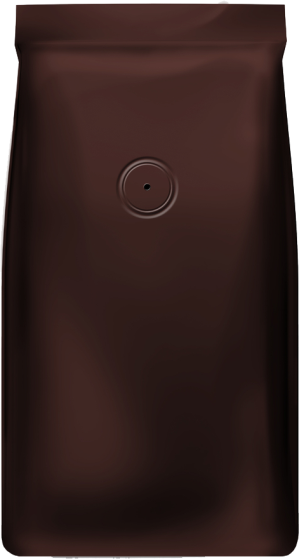 Brand name- Verbal part
Brand mark- Visual part
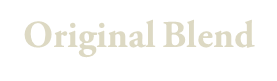 Branding helps a seller define special qualities of their product
Customers expect brands to be consistent on quality
Customers develop loyalty to brands
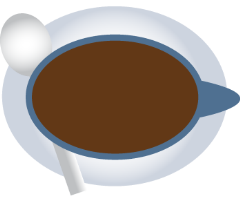 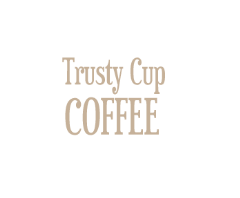 [Speaker Notes: A brand is a product’s identity. It is a name, term, symbol, design, or any combination of these items that is used to distinguish a company and its products from all others.
A brand name is the verbal part of a brand. It may include letters, words, numbers, and symbols that can be spoken.
On the other hand, a brand mark is the visual part of a brand. It may include a distinctive design or symbols that cannot be spoken.]
Generic Versus Brand Name
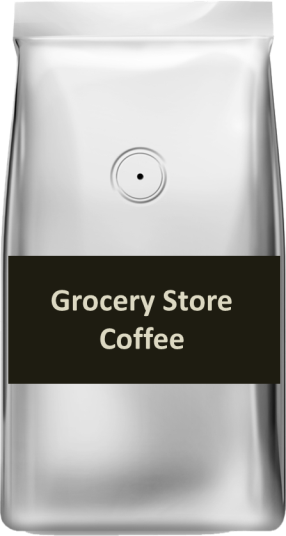 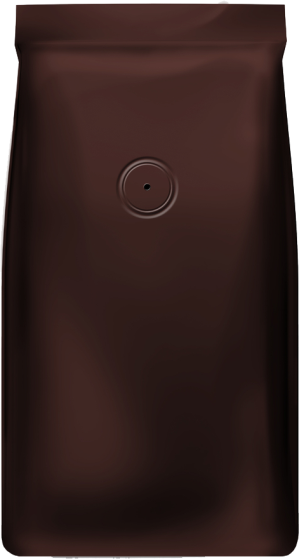 No brand name recognition
Sold at a reduced price
Minimal product promotion
Less promotion reduces company costs
Generic products:
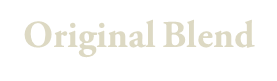 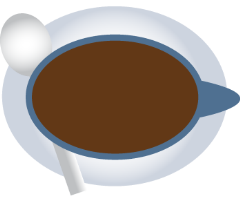 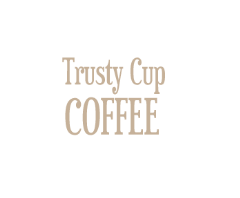 [Speaker Notes: Ask students to list some brand name products, and then a generic coutnerpart.]
Packaging Purposes
Packaging- the container or wrapping for a product
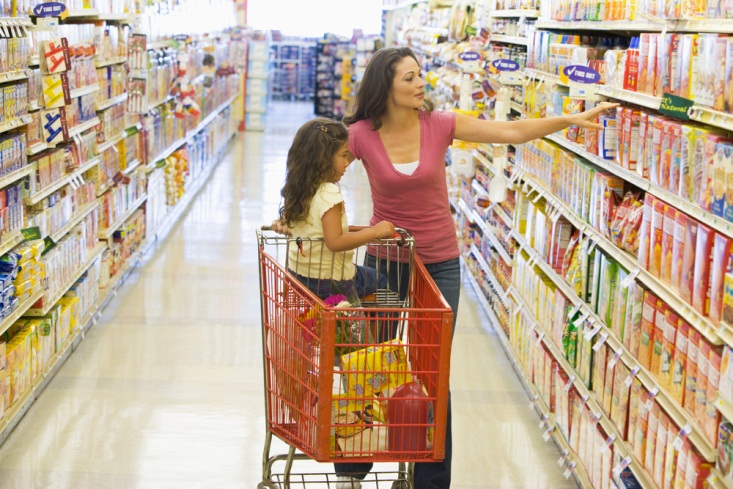 Why is product packaging important?
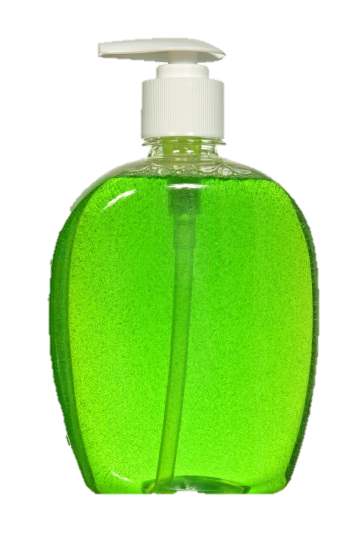 Packaging can help a product stand out from the competition. 
Packaging can make a product safer. 
Packaging can make the product easier to use.
Packaging protects a product during shipping. 
Labels on packaging help the customer make a buying decision by providing information.
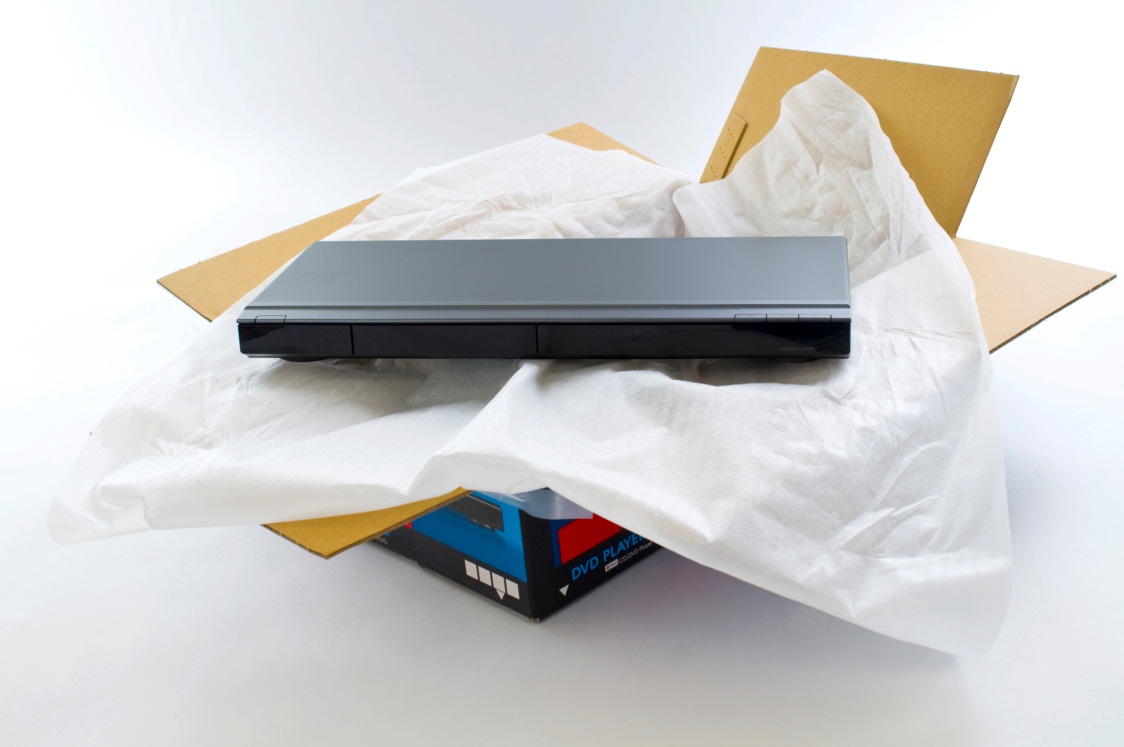 [Speaker Notes: Before revealing, ask students to list reasons why they think product packaging might be important.]
Juice Box Marketing Project
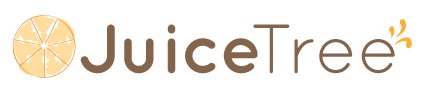 Juice-Tree is a company that sells fruit juices nationwide. They have traditionally sold their juice in plastic bottles.
 
Now they want to repackage their product to better compete with other juices on the market. They want to sell their juice in single-serving juice boxes. They also want to update their image to attract children and their parents to buy their juice products. 

You will design a juice box package that meets the marketing requirements of the company.
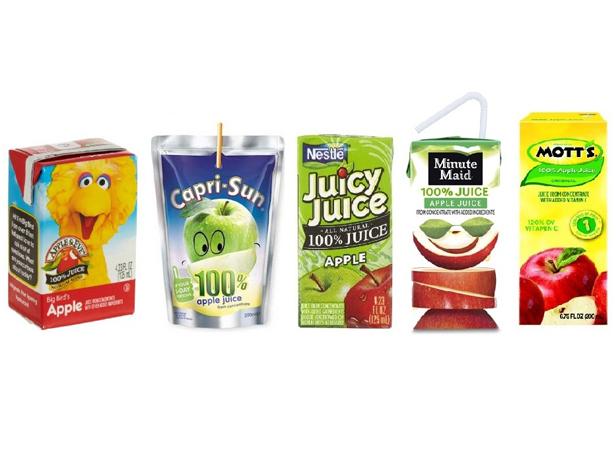 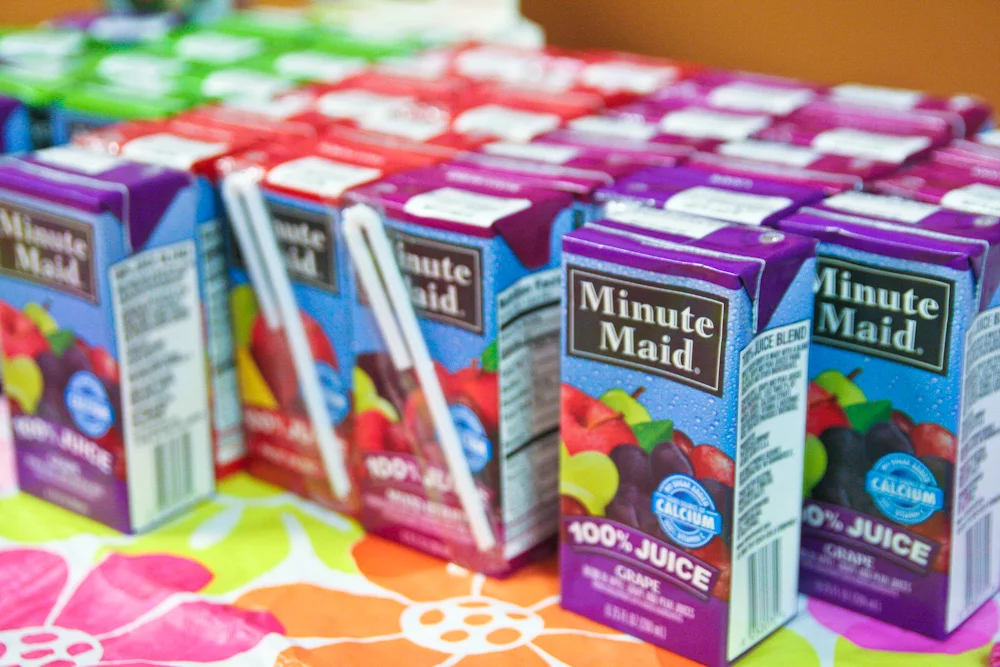 Juice Box Marketing Project Rubric